ENTORNO ECONÓMICO
MARGARITA VALLE LEÓN
MAESTRA EN FINANZAS
22 de octubre de 2017
Capítulo IIIEl Sistema Financiero
A) Relaciones entre los circuitos monetarios de mercancías y el de capitales. El peso comercial y el peso financiero.
B) Las tasas de interés se forman en el circuito financiero y de capitales.
C) La coexistencia asimétrica de la moneda local con el dólar.
1. El antidiamante de la inestabilidad.
2. Repercusiones sobre la estructura monetaria latinoamericana
3. El circulo vicioso de la moneda débil.
D) La tasa de interés mayor que la tasa de crecimiento
Capítulo IIIEl Sistema Financiero
A) Relaciones entre los circuitos monetarios de mercancías y el de capitales. El peso comercial y el peso financiero.
Profundamente interdependientes
Relativamente autónomos
Unidad monetaria: Peso
Tasas de interés, títulos negociables
Trabajo, salario mercancías
DOBLE CIRCUITO MONETARIO
Resto del Mundo
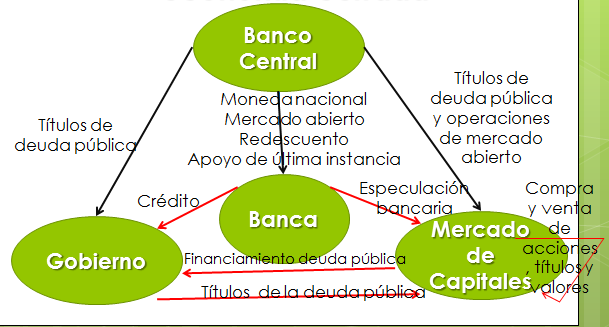 Todo tipo de movimiento de capitales internacionales
Impuestos
Inversiones de cartera
CIRCUITO FINANCIERO O DE TÍTULOS DE PROPIEDAD DEL CAPITAL
Gasto público
Inversiones productivas
Efecto riqueza
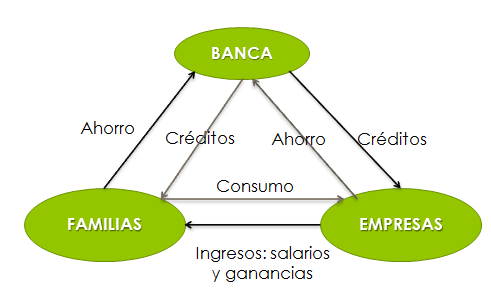 Resto del Mundo
Todo tipo de movimiento de capitales internacionales
CIRCUITO MONETARIO DE LAS MERCANCIAS
Capítulo IIIEl Sistema Financiero
A) Relaciones entre los circuitos monetarios de mercancías y el de capitales. El peso comercial y el peso financiero.
B) Las tasas de interés se forman en el circuito financiero y de capitales.
DOBLE CIRCUITO MONETARIO
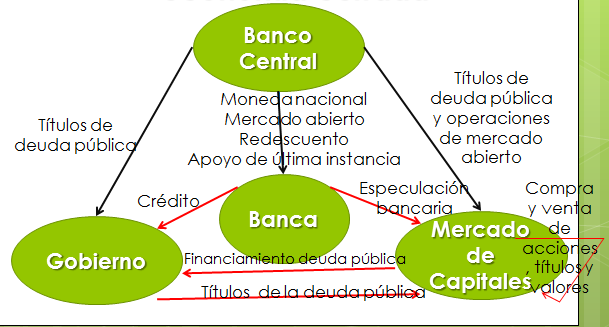 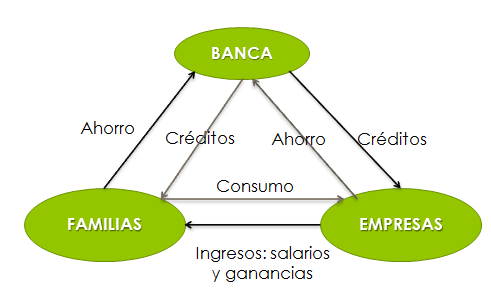 Subcircuito de capitales o medios de la producción
Subcircuito monetario de las mercancías
Circulan las mercancías
Generan % ganancias
Circulan títulos de deuda pública y privada, empresas, tierras.
Generan % de interés
Establecen tasas de cambio.
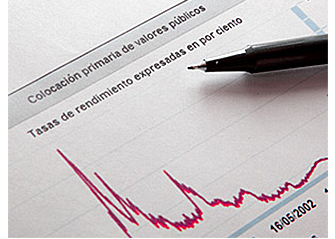 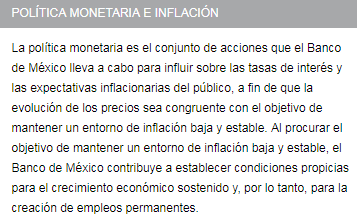 Presentación del Sitio Banxico Educa
Evolución de la inflación en México
El Sistema Financiero Mexicano
Capítulo IIIEl Sistema Financiero
A) Relaciones entre los circuitos monetarios de mercancías y el de capitales. El peso comercial y el peso financiero.
B) Las tasas de interés se forman en el circuito financiero y de capitales.
C) La coexistencia asimétrica de la moneda local con el dólar.
1. El antidiamante de la inestabilidad.
2. Repercusiones sobre la estructura monetaria latinoamericana
3. El circulo vicioso de la moneda débil.
El antidiamente de la inestabilidad
Repercusiones sobre la estructura monetaria latinoamericana
El círculo vicioso de la moneda débil
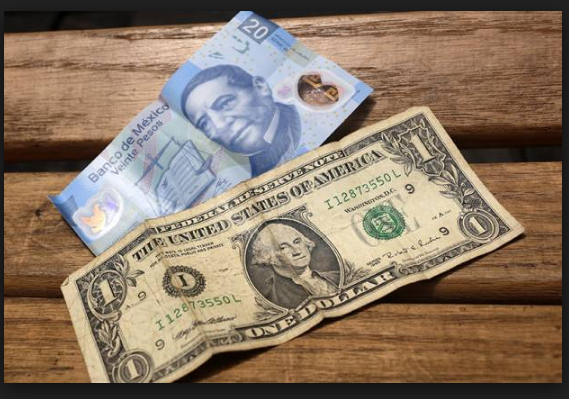 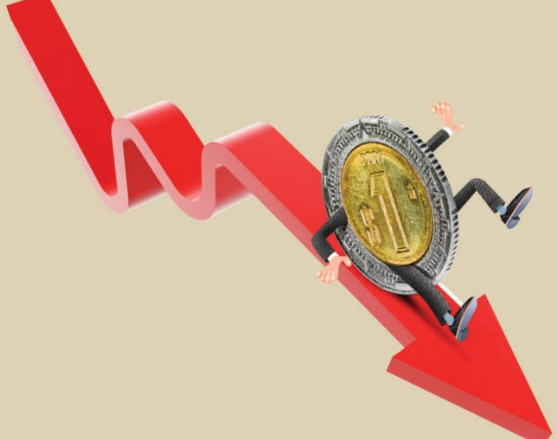 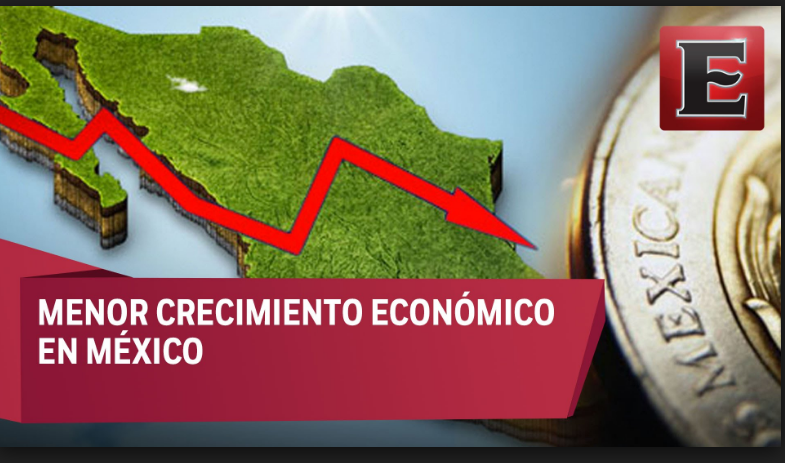 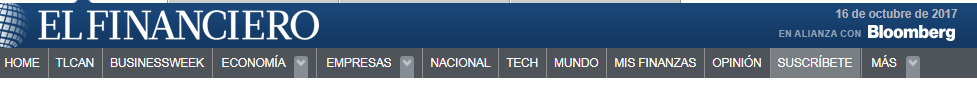 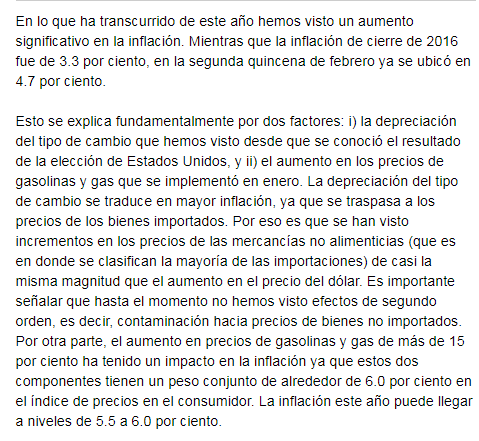 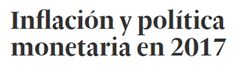 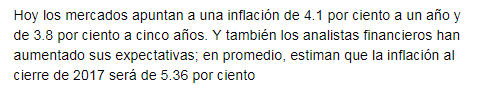 El círculo vicioso de la moneda débil
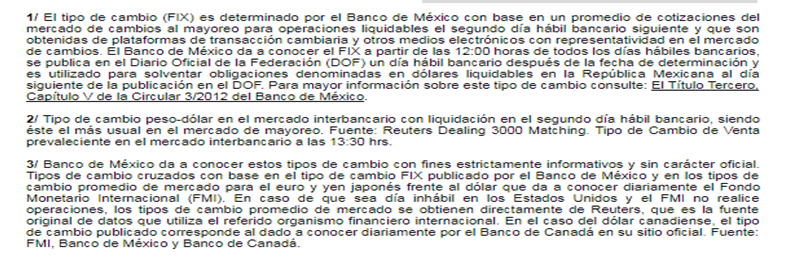 Tasa de interés mayor que tasa de crecimiento. Causas
Tasa de interés mayor que tasa de crecimiento. Consecuencias
Capítulo IIIEl Sistema Financiero
Conclusiones